Retrofit & Training
Holly Hansen-Maughan
Strategic Development Fund: Skills Accelerator
Collaborative retrofit project
Craven college, third sector partners, 30+ businesses support 
Demonstrated need - changes in regs, sector and climate targets 
Spend on training, staff and awareness raising 
People Powered Retrofit : Foundations of Eco-Renovation 
Costed course, subsidised by third sector partner
(12th & 19th March course still open) 
Domestic Energy Assessment, Retrofit Assessment
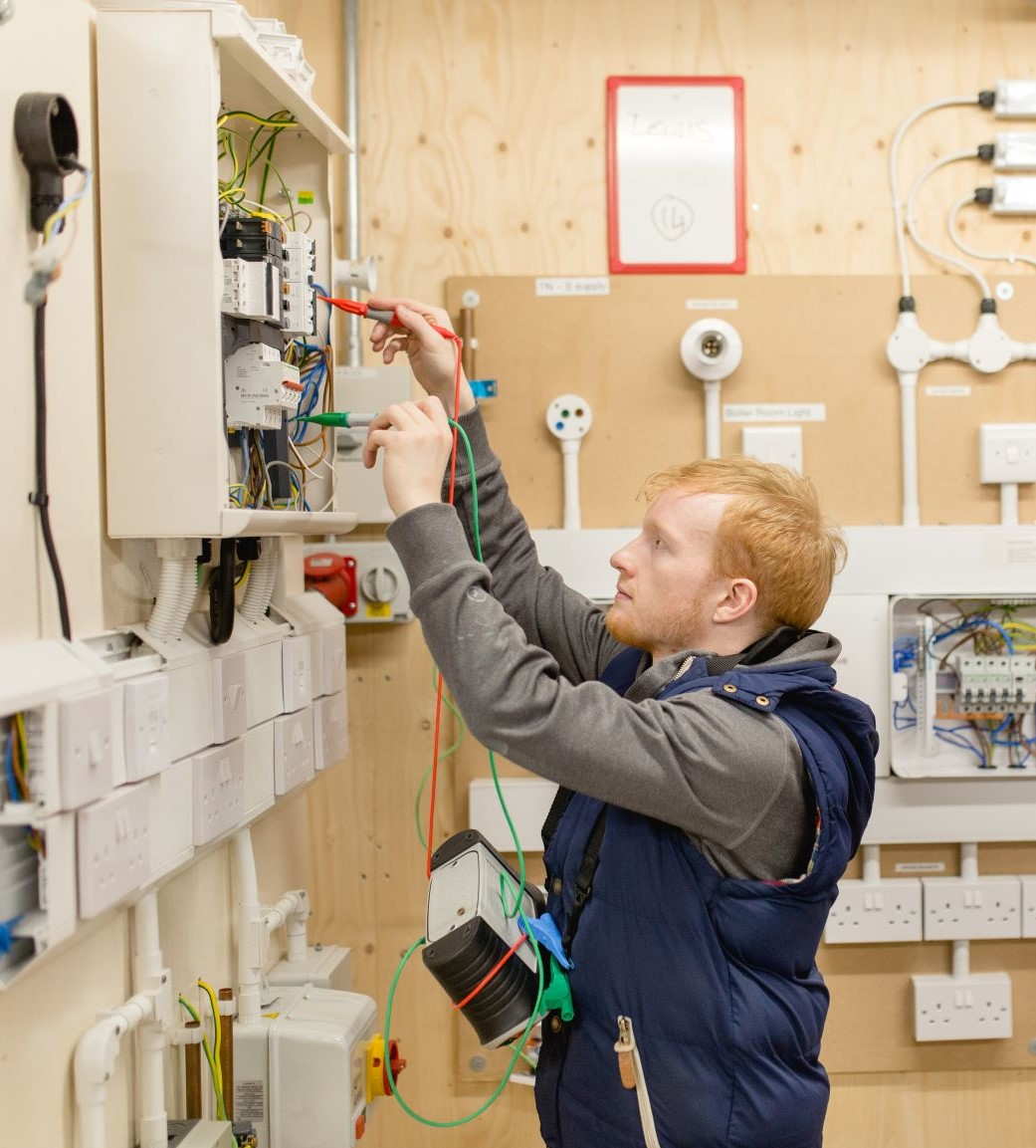 Third party funding
Partner Zero Carbon Harrogate. They had 2 successful bids which aimed to kick start green skills and named Harrogate as the skills provider.
Funded places on courses from them over a 2 year period, including:
6 people funded in Retrofit Assessment 
45 Retrofit in Building course spaces 
45 Air Source Heat pump course spaces 
Means that when this curriculum goes live, we have support to do it for free. 
They also will hire an project manager to drive retrofit awareness and engagement as well as manage retrofit projects.
What next?
Retrofit awareness event: 17th, Feb 5-7pm, Harrogate CollegeHomeowners, trades and retrofit experts
Sign up
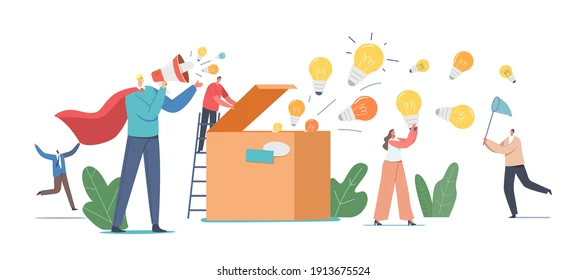 How?
National support & Funding: Externally funded through collaboration with others.There are no standardised qualifications that are government funded.
Training: Staff to be upskilled to deliver it - Expertise
Awareness
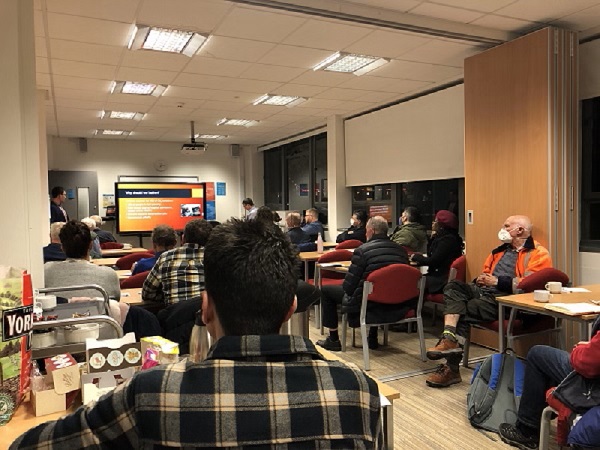 Future? Feedback is vital
We need feedback from employers in order to provide the curriculum the industry needs.
Harrogate College Employers Network 


Next events in FebruaryEnergy & Construction, Monday 14 February 2022, 9:30 – 11:30am
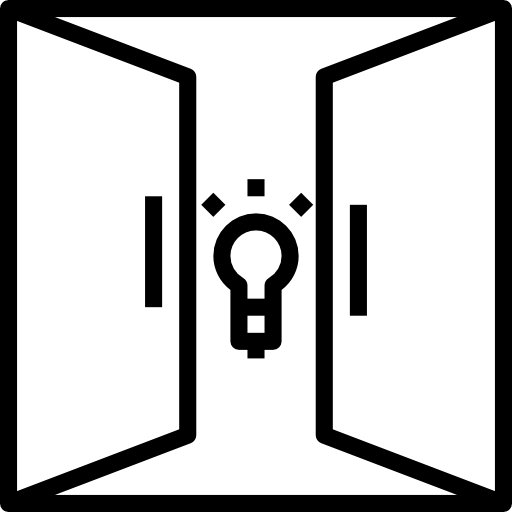 Any questions?